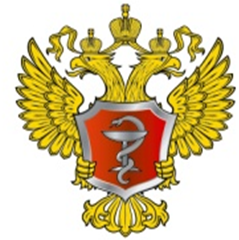 МИНИСТЕРСТВО ЗДРАВООХРАНЕНИЯ РОССИЙСКОЙ ФЕДЕРАЦИИ
Переход к системе аккредитации специалиста 
в Российской Федерации
РОССИЯ 2016
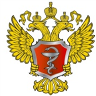 Этапы получения высшего медицинского и фармацевтического образования
право на занятие должностей среднего медицинского персонала
Обучение за счет средств государственного бюджета и 
 на платной основе
Предпрофессиональная подготовка
Система непрерывного профессионального образования
Государственный экзамен, 
получение диплома о высшем образовании
Государственный экзамен, 
получение удостоверения
Сдача Единого государственного экзамена, рейтинг абитуриентов
Квалификационный экзамен, 
получение квалификационной категории
Специальный экзамен после 3 курса, получение допуска к медицинской деятельности:
Повышение квалификации каждые 5 лет
46 ГОСУДАРСТВЕННЫХ ОБРАЗОВАТЕЛЬНЫХ ОРГАНИЗАЦИЙ  ВЫСШЕГО ОБРАЗОВАНИЯ МИНИСТЕРСТВА ЗДРАВООХРАНЕНИЯ РОССИЙСКОЙ ФЕДЕРАЦИИ  
40 ГОСУДАРСТВЕННЫХ ОБРАЗОВАТЕЛЬНЫХ ОРГАНИЗАЦИЙ  ВЫСШЕГО ОБРАЗОВАНИЯ МИНИСТЕРСТВА ОБРАЗОВАНИЯ И НАУКИ  РОССИЙСКОЙ ФЕДЕРАЦИИ И 
13 ОБРАЗОВАТЕЛЬНЫХ ОРГАНИЗАЦИЙ  ИНЫХ ВЕДОМСТВ  И ФОРМ СОБСТВЕННОСТИ
Модернизация дополнительного профессионального образования
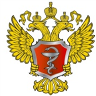 Высшее образование в соответствии с ФГОС-3 по специальностям УКНС 30.00.00 «Здравоохранение и медицинские науки»
Классическая система ПК и ПП 
1 раз в 3-5 лет  + ДПО по необходимости
Система образовательного сертификата
Система непрерывного медицинского образования (НМО)
Практическое здравоохранение
Практическое здравоохранение
Практическое здравоохранение
Сложившаяся система
 Определен объем финансирования
 Готовые рабочие программы
Нединамичная система
Отсутствие заинтересованности  в развитии
 Большой временной промежуток между обучениями
 Отрыв от рабочего места
СОВРЕМЕННЫЕ ТЕХНОЛОГИИ В ОБРАЗОВАНИИ:
Симмуляционное обучение
Стажировка
Дистанционное обучение
IT-инфраструктура рабочего места медицинских работников
Преимущества НМО:

 гибкий график 
 доступность качественного образования
 актуальность и новизна
 свобода выбора
 уникальность
 экономическая эффективность
Динамичная система
 Модульный принцип
 Конкуренция способствует повышению качества
Периодичность обучения
ПОЭТАПНЫЙ ПЕРЕХОД К АККРЕДИТАЦИИ СПЕЦИАЛИСТОВ
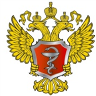 Нормативно-правовое регулирование аккредитации специалистов
Федеральный закон от 21.11.2011 №323-ФЗ «Об основах охраны здоровья граждан в Российской Федерации» (с изменениями, внесенными Федеральным законом от 29.12.2015 №389) регламентируют, что:

 осуществляется поэтапный переход к процедуре аккредитации специалиста. Сроки и этапы указанного перехода в отношении отдельных категорий лиц, имеющих медицинское, фармацевтическое или иное образование, определяются Минздравом России (ст.100);

аккредитация специалиста проводится аккредитационными комиссиями (ст.69);

аккредитационные комиссии формируются Минздравом России по представлению некоммерческих профессиональных сообществ (ст.69);

Нормативно-правовое регулирование процедуры аккредитации специалистов Минздравом России включает ведомственные нормативные правовые акты:

 Приказ Минздрава России от 25 февраля 2016 г. № 127н «Об утверждении сроков и этапов аккредитации специалистов, а также категорий лиц, имеющих медицинское, фармацевтическое или иное образование и подлежащих аккредитации специалистов» (направлен на государственную регистрацию);
 Приказ Минздрава России «Об утверждении положения об аккредитации специалиста (проходит общественное обсуждение в соответствии с процедурой оценки регулирующего воздействия);
 Приказ Минздрава России «Об утверждении формы и технических требований к свидетельству об аккредитации специалиста (проходит ведомственное согласование).
© Семенова Т.В., 2016
Этапность внедрения аккредитации
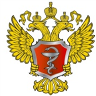 Приказ Минздрава России от 25 февраля 2016 г. № 127н «Об утверждении сроков и этапов аккредитации специалистов, а также категорий лиц, имеющих медицинское, фармацевтическое или иное образование и подлежащих аккредитации специалистов» (направлен на государственную регистрацию)
Все специалисты прошли процедуру аккредитации специлаистов
Первичная аккредитация
-лиц, завершивших обучение по образовательной программе  ВО (уровень бакалавра и уровень магистратуры), СПО
Первичная
специализированная
аккредитация
лиц, завершивших обучение по программе ординатуры;
лиц, прошедших программу профессиональной переподготовки;
лиц, получивших медицинское или фармацевтическое образование в иностранных государствах
лиц, получивших иное высшее образование (осуществляющих мед.деятельность)
Сертификация иных лиц
Первичная аккредитация
лиц, завершивших обучение по основной образовательной программе ВО по всем специальностям (уровень специалитет).

Сертификация 
иных лиц
Первичная аккредитация
лиц, завершивших обучение по основной образовательной программе ВО по специальностям «стоматология» и «фармация»;

Сертификация иных лиц
Периодическая аккредитация 
 - иные лица, не прошедшие процедуру аккредитации специалистов  на этапах 1-3
Переход указанных специалистов на программу непрерывного медицинского образования
2026 год
Первый этап
2016 год
Второй этап
2017 год
Третий этап
2018 год
Четвертый этап
2021 год
© Семенова Т.В., 2016
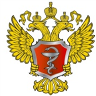 Система аккредитации специалистов
АККРЕДИТАЦИЯ
процедура определения соответствия лица, получившего медицинское, фармацевтическое или иное образование, требованиям к осуществлению медицинской или фармацевтической деятельности (Федеральный закон №323)
Лицо, выполнившее учебный план по основной образовательной программе высшего образования или среднего профессионального образования
аккредитация*
Непрерывное медицинское образование
Право на осуществление профессиональной  деятельности
Лицо, завершившее освоение  программы непрерывного медицинского образования
аккредитация***
Лицо, завершившее освоение  программы подготовки кадров высшей квалификации (ординатура, ПП)
аккредитация**
* первичная аккредитация специалиста
  ** первичная специализированная аккредитация специалиста
*** периодическая аккредитация специалиста
АККРЕДИТАЦИЯ проводится  аккредитационной комиссией, 
в состав которой на правах сопредседателей входят представители 
ПРОФЕССИОНАЛЬНЫХ НЕКОММЕРЧЕСКИХ ОРГАНИЗАЦИЙ, 
РАБОТОДАТЕЛЯ И 
ОБРАЗОВАТЕЛЬНОЙ ОРГАНИЗАЦИИ
© Семенова Т.В., 2016
Оценка знаний/навыков аккредитуемого лица
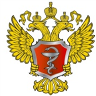 ПЕРВИЧНАЯ АККРЕДИТАЦИЯ
ПЕРВИЧНАЯ СПЕЦИАЛИЗИРОВАННАЯ АККРЕДИТАЦИЯ
ПЕРИОДИЧЕСКАЯ АККРЕДИТАЦИЯ
(*внеплановая аккредитация)
*внеплановая аккредитация – может проводиться при приостановке имеющейся аккредитации медицинского работника по результатам проведения государственного контроля качества и безопасности медицинской деятельности, а также контроля объемов, сроков, качества и условий предоставления медицинской помощи по обязательному медицинскому страхованию или при появлении новых клинических рекомендаций (протоколов лечения).
© Семенова Т.В., 2016
Процедура первичной аккредитации
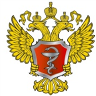 ФГОС
Государственная итоговая аттестация
(Итоговая аттестация)
- определение соответствия результатов освоения обучающимися основных образовательных программ требованиям ФГОСа
Диплом о высшем образовании
сдал
соответствие
Тестирование
Оценка практических навыков (умений) в симулированных условиях
Решение ситуационных задач
сдал
сдал
сдал
Первичная аккредитация специалистов 
- совокупность форм оценки квалификации лица, на предмет её соответствия требованиям профессионального стандарта
Профессиональная деятельность:
врач-терапевт участковый;
врач-педиатр участковый;
врач здравпункта;
провизор;
врач-стоматолог
Непрерывное медицинское образование
Профессиональный стандарт*
* В настоящее время профессиональный стандарт по специальности «лечебное дело» проходит согласование в установленном порядке
© Семенова Т.В., 2016
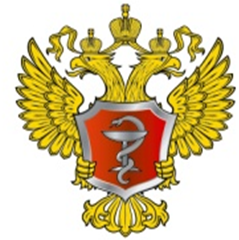 МИНИСТЕРСТВО 
ЗДРАВООХРАНЕНИЯ
РОССИЙСКОЙ ФЕДЕРАЦИИ
БЛАГОДАРЮ ЗА ВНИМАНИЕ!